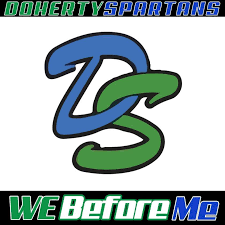 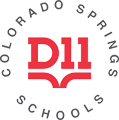 Graduation Requirements(applied to 2021 Graduates)
Completion of ICAP
Successful demonstration of academic and career competencies aligned to Colorado Academic Standards by earning 46 credits for graduation as defined in regulation for the class of 2021
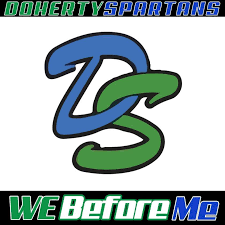 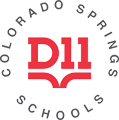 Graduation Requirements (cont.)
Demonstration of one of the following
Postsecondary Workforce Readiness from a Colorado Board of Education approved menu of College and Career Ready demonstrations for the class of 2021 
Completion of the requirements and goals as listed on a student’s IEP, which may include modified content standards
Completion of the requirements and goals as listed on a student’s ALP
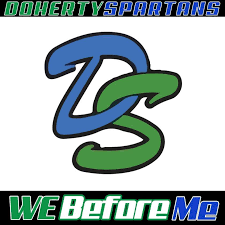 Menu of College and Career ready demonstrations
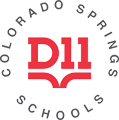 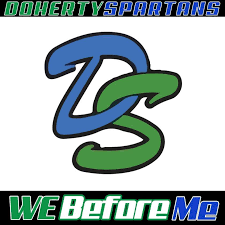 Menu of College and Career ready demonstrations (Cont.)
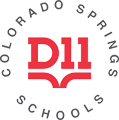 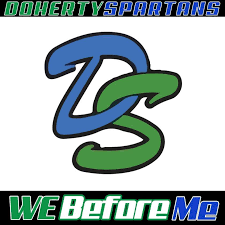 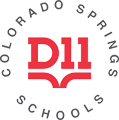 Other eligibility considerations to meet graduation requirements
Credit from other institutions and home based programs
Online/Correspondence Courses
Credit Recovery/Night School
Earned Middle School Credit